Organic Chemistry
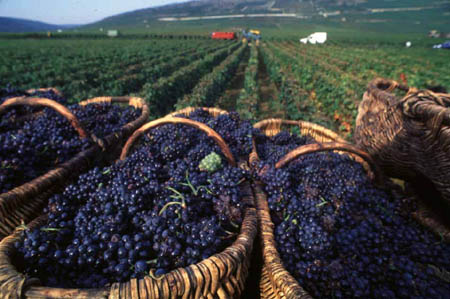 Part 4: Reactions of Alcohols; Substitution Rxns
Reactions of Alcohols
Combustion
General eq’n for an alcohol combusting completely in oxygen:

CnH(2n+1)OH(l) + (2n+1)O2(g)  nCO2(g) + (n+1)H2O(l)
Combustion
Ethanol is used as both a solvent and as a fuel.  It combusts completely in excess oxygen to produce carbon dioxide and water.

	C2H5OH(l) + 3O2(g)  2CO2(g) + 3H2O(l) 

	H=-1371 kJmol-1
Combustion
Ethanol is already partially oxidized, so it releases less energy than burning and alkane of comparable mass.
However, it can be obtained by the fermentation of biomass; thus, in some countries it is mixed with gasoline to produce “gasohol” which decreases dependence on crude oil.
Ethanol as fuel?
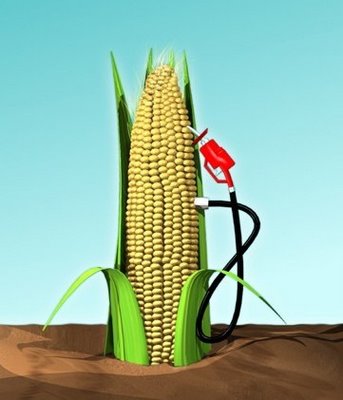 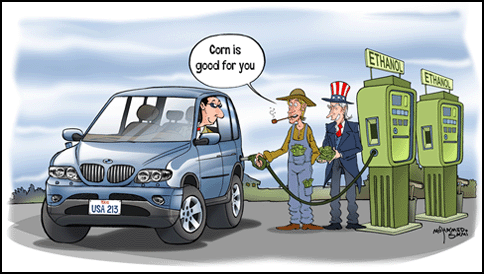 Ethanol as fuel?
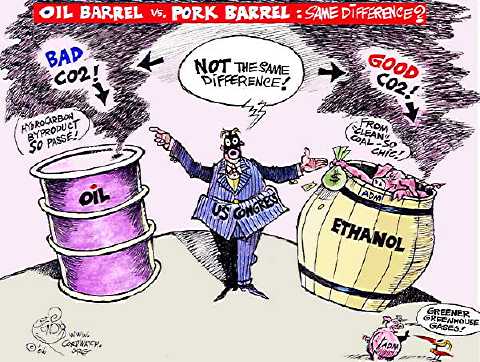 Oxidation of ethanol
Ethanol can be readily oxidized by warming with an acidified sol’n of potassium dichromate (VI).  During the process, the orange dichromate(VI) ion Cr2O72- is reduced from an oxidation state of +6 to the green Cr3+ ion.
Breathalyzer test: blow into bag through tube of acidified KCr2O7 crystals.  If orange crystals turn green, this indicates presence of a lot of ethanol (high BAC).
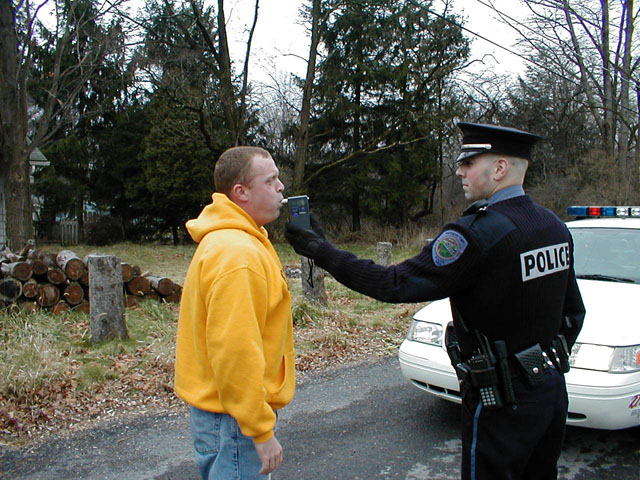 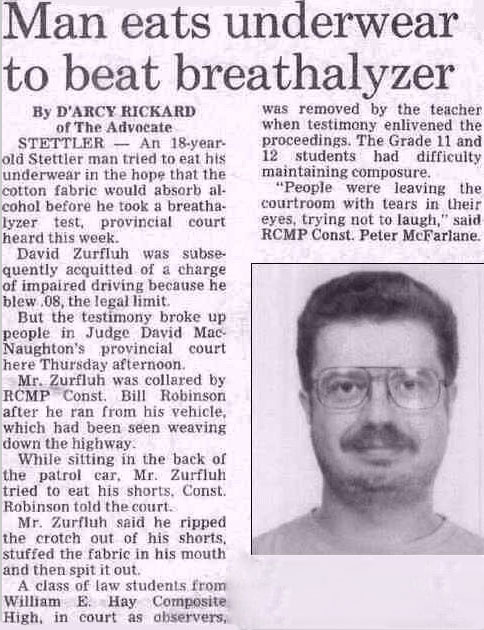 Oxidation of alcohols
Ethanol is initially oxidized to ethanal.  The ethanal is then oxidized further to ethanoic acid.
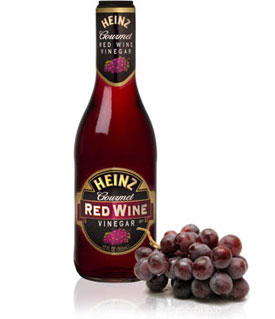 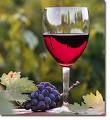 Oxidation of alcohols
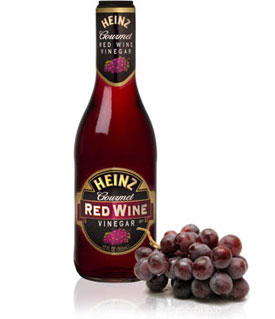 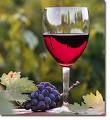     ethanal   
(b.p.=20.8C)
ethanol(b.p.=78.5C)
ethanoic acid(b.p.=118C)
Low b.p. because no H-bonding
To stop rxn at ethanal stage, distill ethanal from the rxn mixture as soon as it is formed.
If complete oxidation to ethanoic acid is desired, heat the mixture under reflux so that none of the ethanal can escape.
Distillation v. Reflux heating
Distillation:
Reflux:
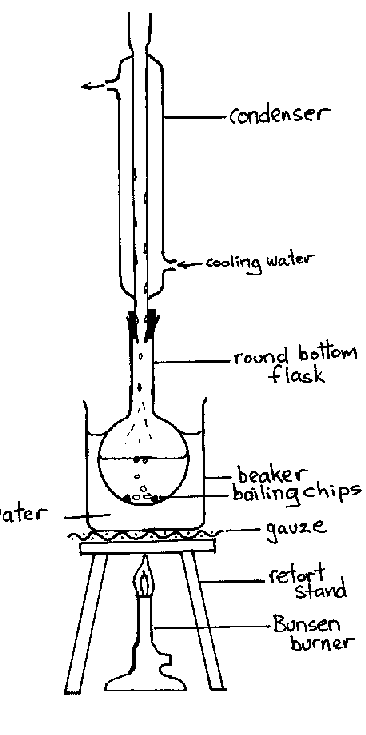 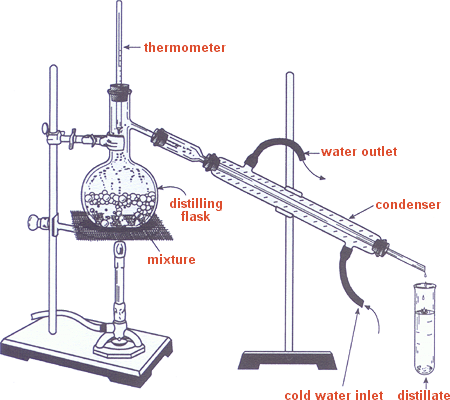 Oxidation of alcohols:Ethanol is a primary alcohol.  The oxidation reactions of alcohols can be used to distinguish between primary, secondary and tertiary alcohols.
All primary (1) alcohols are oxidized by acidified KCr2O7, first to aldehydes then to carboxyllic acids.
Oxidation of alcohols:Ethanol is a primary alcohol.  The oxidation reactions of alcohols can be used to distinguish between primary, secondary and tertiary alcohols.
All secondary (2) alcohols are oxidized to ketones, which cannot undergo further oxidation.
Oxidation of alcohols:Ethanol is a primary alcohol.  The oxidation reactions of alcohols can be used to distinguish between primary, secondary and tertiary alcohols.
Tertiarary (3) alcohols cannot be oxidized by acidified K2Cr2O7 as they have no hydrogen atoms attached directly to the carbon atom containing the –OH group.
It is not true to say that tertiary alcohols can never be oxidized, as they burn readily.  However, when this happens the carbon chain is destroyed.
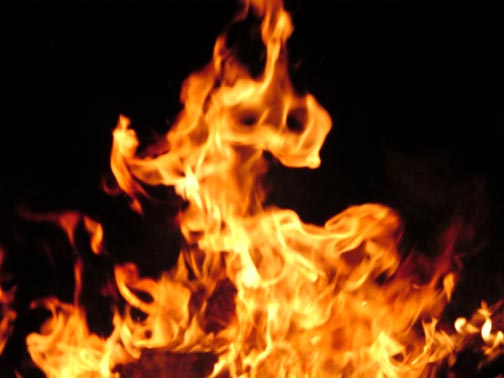 Substitution reactions and reaction pathways
Substitution reactions of halogenoalkanes
Because of the greater electronegativity of the halogen atom compared with the carbon atom, halogenoalkanes have a polar bond.
Reagents that have a non-bonding pair of electrons are attracted to the carbon atom in halogenoalkanes and a substitution rxn occurs.
Such reagents are called nucleophiles.
Note: “curly arrows” show movement of electrons
Mechanism of nucleophilic substitution
Primary halogenoalkanes (one alkyl group attached to the carbon atom bonded to the halogen)
Example: CH3CH2Br + OH-  CH3CH2OH + Br-
Determined experimentally: rate=k[C2H5Br][OH-]
The proposed mechanism involves the formation of a transition state which involves both of the reactants.





Because the molecularity of this single-step mechanism is two it is known as an SN2 mechanism (bimolecular nucleophilic substitution).
Mechanism of nucleophilic substitution
Primary halogenoalkanes tend to react by an SN2 mechanism. (bimolecular nucleophilic substitution)
Mechanism of nucleophilic substitution
Tertiary halogenoalkanes (three alkyl groups attached to the carbon atom bonded to the halogen).
Example: C(CH3)3Br + OH-  C(CH3)3OH + Br-
Determined experimentally: rate=k[C(CH3)3Br]
A two-step mechanism is proposed that is consistent with this rate expression.





The 1st step is rate-determining.  Because the molecularity is one the mechanism is known as SN1 (unimolecular nucleophilic substitution).
3
Mechanism of nucleophilic substitution
Tertiary halogenoalkanes tend to react by an SN1 mechanism. (unimolecular nucleophilic substitution)
Mechanism of nucleophilic substitution
What about secondary halogenoalkanes?
Proceed by a mixture of SN1 and SN2 mechanisms
Reaction Pathways
alkane
dihalogenoalkane
trihalogenoalkanetetrahalogenoalkane
M
halogenoalkane
alkene
poly(alkene)
M
alcohol
aldehyde
carboxylic acid
ketone
M = mechanism required
Reaction Pathways
You need to be able to deduce rxn pathways given the starting material and the product.
Conversions with more than two stages will not be assessed.
Reagents, conditions and equations should be included.
Reaction Pathways
Example: deduce a reaction pathway for the conversion of 2-butene to butanone can be done in two stages:
Step 1: 2-butene can be heated with steam and a catalyst to form 2-butanol.


Step 2: 2-butanol can then be oxidized by heating with acidified KCr2O7 to form butanone.